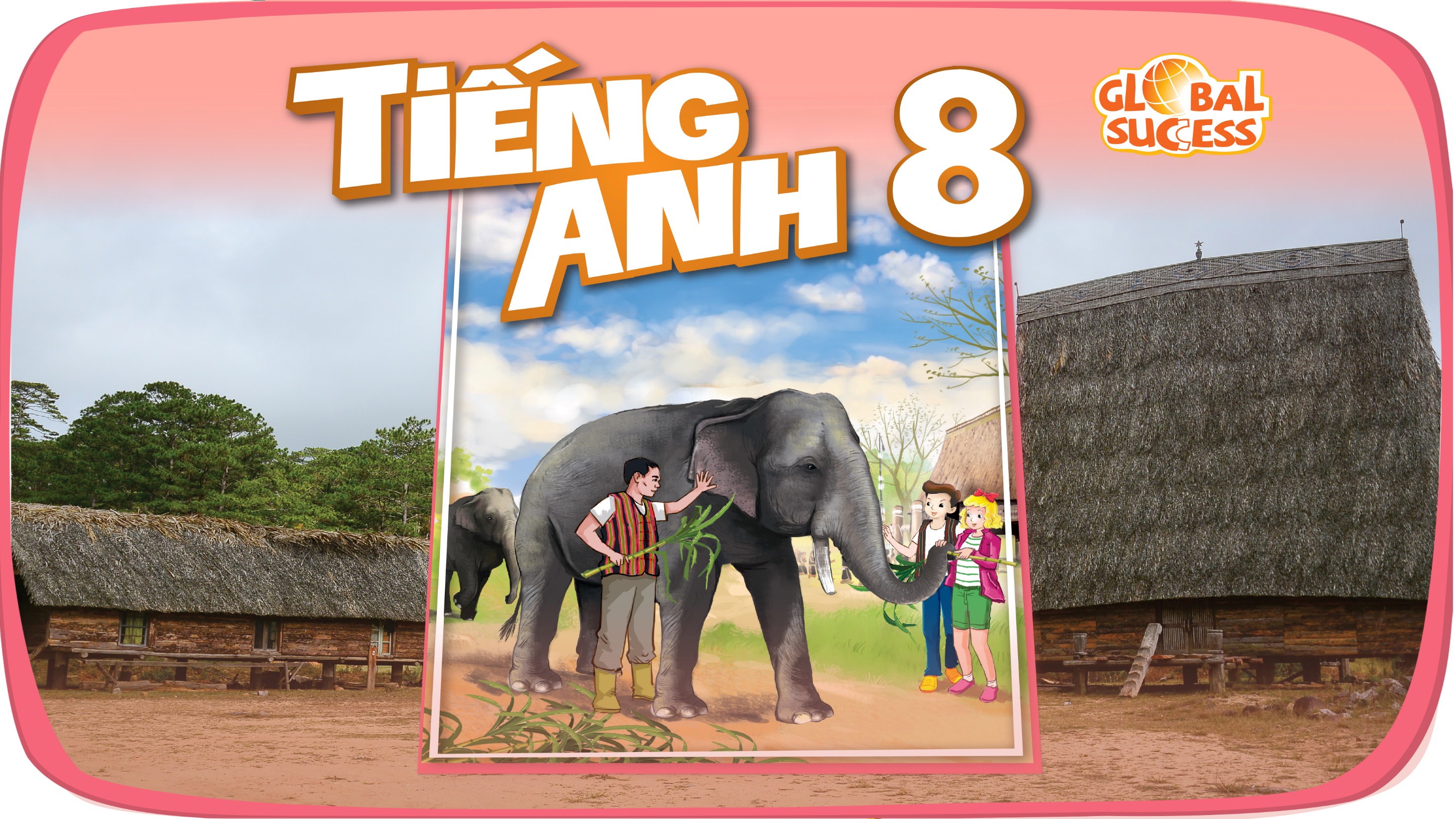 ETHNIC GROUPS OF VIET NAM
4
Unit
ETHNIC GROUPS OF VIET NAM
Unit
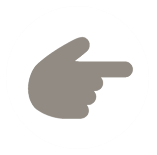 LESSON 3: A CLOSER LOOK 2
LESSON 3: A CLOSER LOOK 2
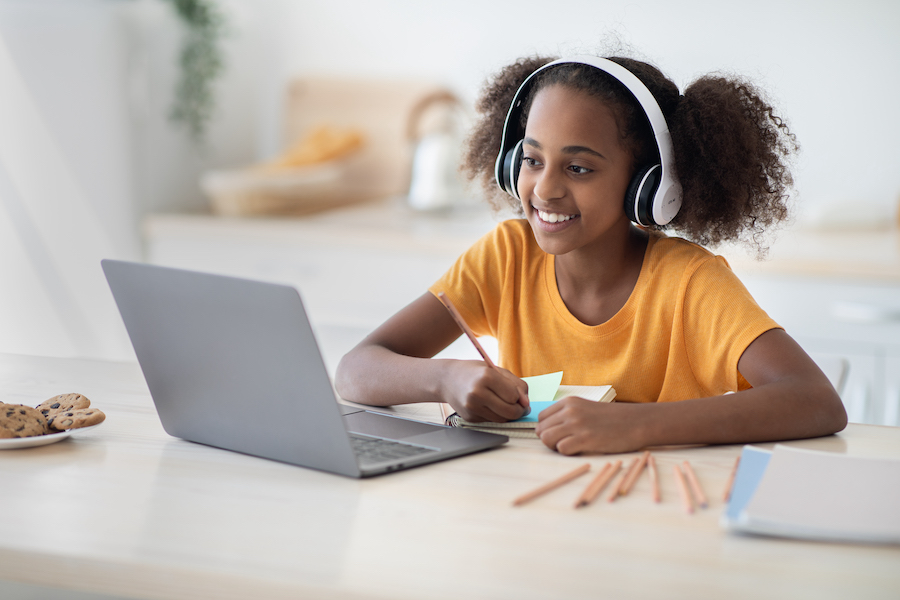 Unit
HOBBIES
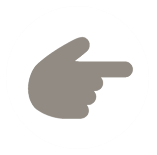 LESSON 3: A CLOSER LOOK 2
Game: Who’s faster?
WARM-UP
Vocabulary
Task 1: Change the sentences into Yes / No questions. 
Task 2: Choose the correct question word for each question below.
YES / NO AND WH-QUESTION
Task 3: Write C or U for the underlined words.
Task 4: Fill in each blank with a, much, many, a little or a few.
Task 5: Word games
COUNTABLE AND UNCOUNTABLE NOUNS
Wrap-up
Homework
CONSOLIDATION
Who’s faster?
Gong
Communal house
Topic:
Ethnic groups of Viet Nam
Wooden statue
Terraced field
Folk dance
Musical instrument
Bamboo house
Costume
Five-colour sticky rice
Stilt house
VOCABULARY
harvest (v)
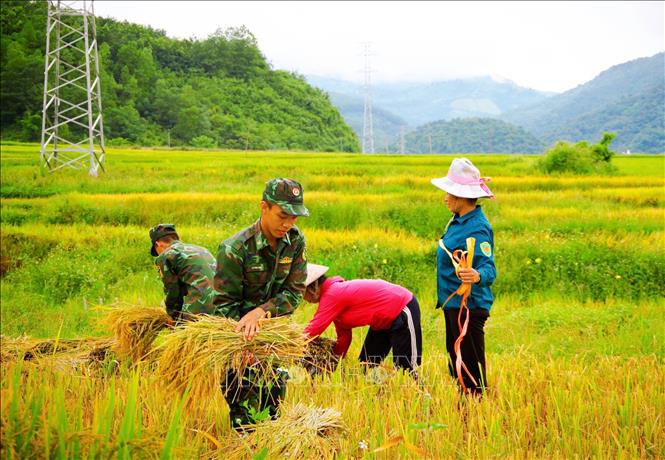 /ˈhɑːvɪst/
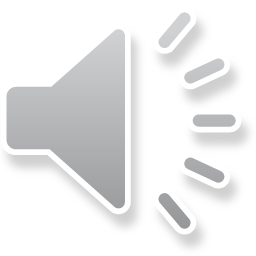 gặt hái, 
thu hoạch
VOCABULARY
crop (n)
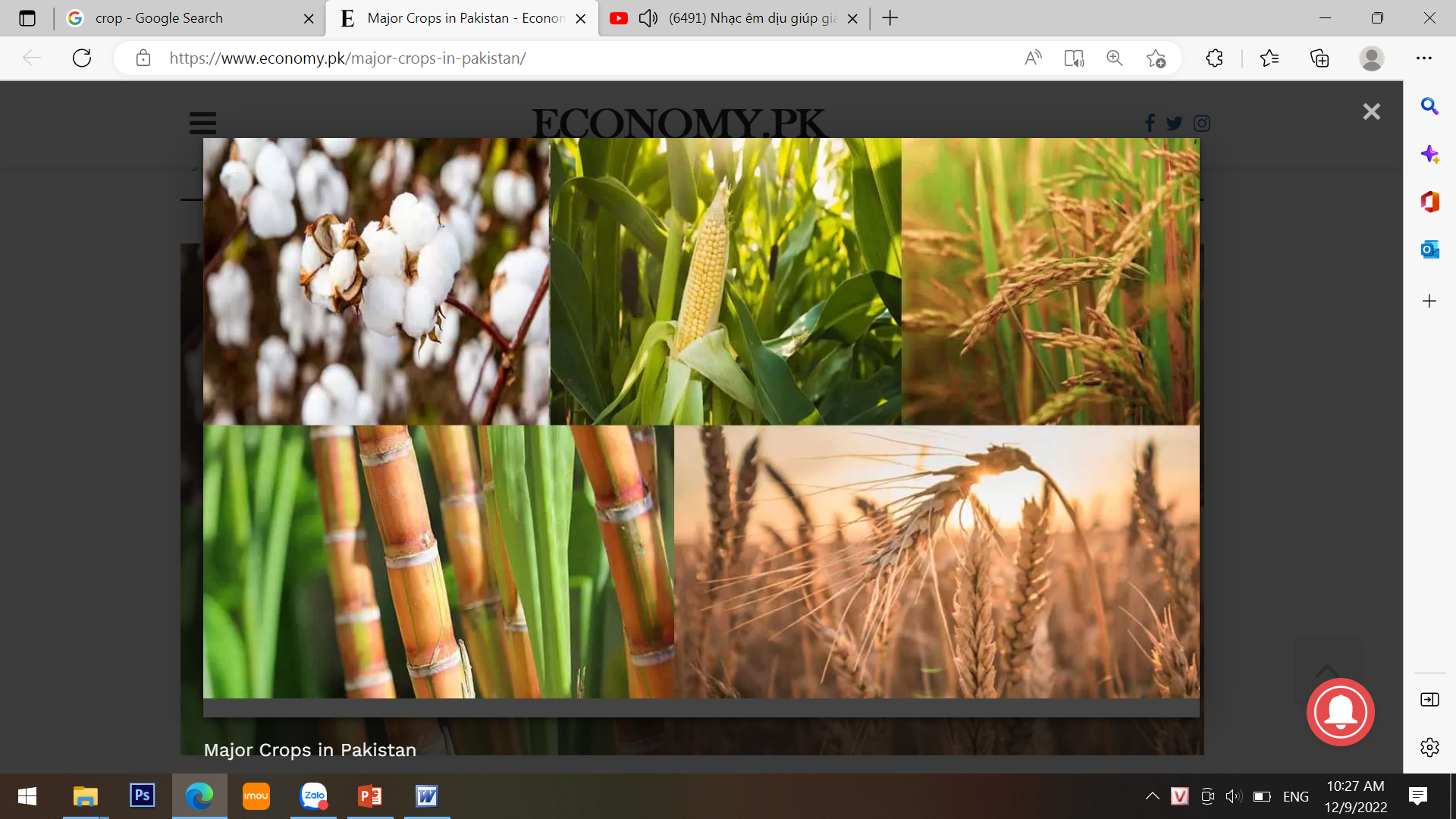 /krɒp/
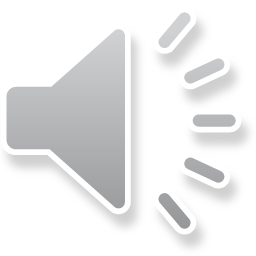 vụ mùa, 
vụ trồng trọt
VOCABULARY
waterwheel (n)
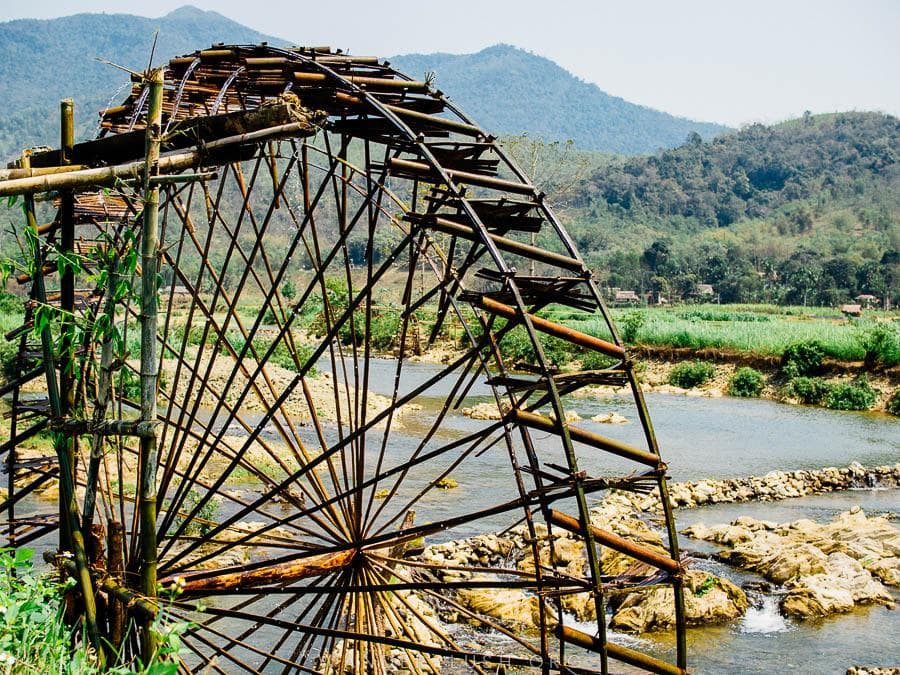 /ˈwɔːtəwiːl/
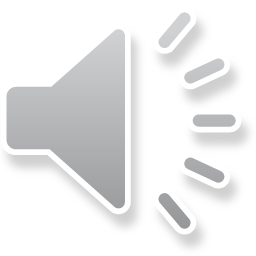 bánh xe nước
YES / NO AND WH-QUESTION
1
Change the sentences into Yes / No questions.
1. Women play an important role in a Jrai family.
→ Do women play an important role in a Jrai family?
2. Mua sap is a popular folk dance of the Thai people.
→ Is mua sap a popular folk dance of the Thai people?
YES / NO AND WH-QUESTION
1
Change the sentences into Yes / No questions.
3. We didn’t have boarding schools for minority students in 1950.
→ Did you have boarding schools for minority students in 1960?
4. I attended the Ban Flower Festival in Dien Bien last year.
→ Did you attend the Ban Flower Festival in Dien Bien last year?
5. We will watch a documentary about the Khmer.
→ Will you wach a documentary about the Khmer?
YES / NO AND WH-QUESTION
2
Choose the correct question word for each question below.
1. A: ______ do you like best about Sa Pa? 
    B: I like its local markets best. 
	A. Why 		B. What 
2. A: ______ can we find the most beautiful terraced fields? 
    B: In Mu Cang Chai. 
	A. When 		B. Where 
3. A: ______ is the Ban Flower Festival? 
    B: It’s in spring. 
	A. When 		B. Why
YES / NO AND WH-QUESTION
2
Choose the correct question word for each question below.
4. A: ______ tall is an average stilt house? 
    B: About 5 - 6 metres tall. 
	A. How 		B. What 
5. A: ______ festival is more important for the Kinh: the Mid-Autumn     or the Lunar New Year? 
    B: The Lunar New Year. 	
	A. What 		B. Which
COUNTABLE AND UNCOUNTABLE NOUNS
3
Write C (countable) or U (uncountable) for the underlined words.
Some minority (1) groups are farmers. They do not have much (2) land and they use simple farming techniques. After finding an (3) area for a garden, the men cut the (4) trees down and burn them. The (5) ash they collect helps enrich the soil. They then grow a few (6) crops like rice and corn.
____
2.  ____
3.  ____
4.  ____
5.  ____
6.  ____
C
U
C
C
U
C
COUNTABLE AND UNCOUNTABLE NOUNS
4
Fill in the blank with a, much, many, a little, or a few.
1. My uncle has _____coffee plantation in Kon Tum. 
2. How _______ ethnic groups live on the Hoang Lien Son mountain range? 
3. There are only _______ waterwheels left in my village. 
4. You should add ________ more water to your noodles. It’s a bit dry. 
5. How ______ information about the Van Kieu have you collected?
a
many
a few
a little
much
COUNTABLE AND UNCOUNTABLE NOUNS
5
GAME: WORD GAMES
Work in groups. Think of six nouns related to each of the topics below, in which 3 nouns are countable and 3 nouns are uncountable.
Stilt house
Film
Leisure time
Living in the mountain
CONSOLIDATION
1
Wrap-up
Grammar: - Yes / No and Wh-questions
		- Countable and uncountable nouns
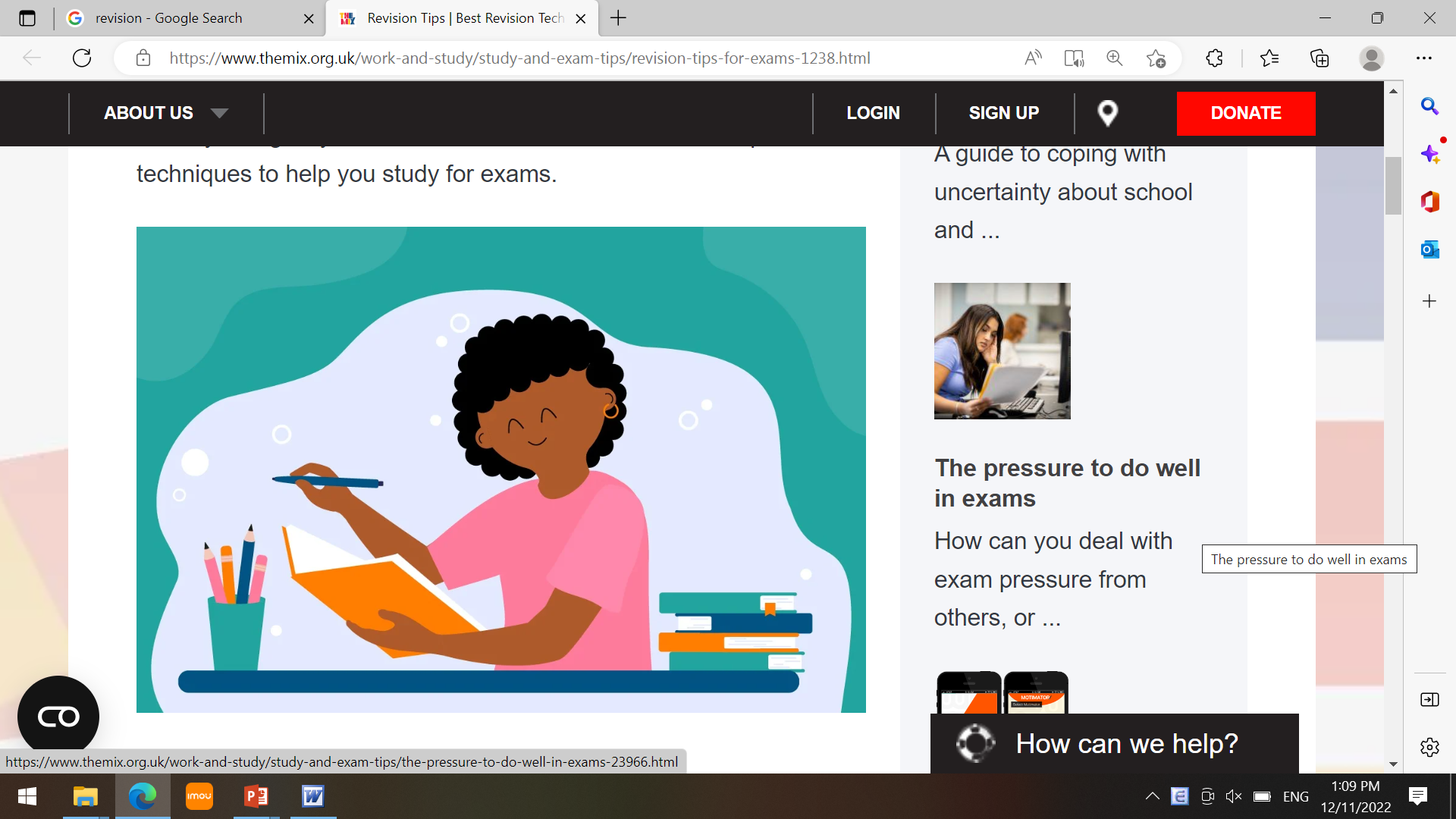 CONSOLIDATION
2
Homework
- Learn by heart all the words.
- Do exercises in the workbook.
- Prepare for Lesson 4 – Communication.
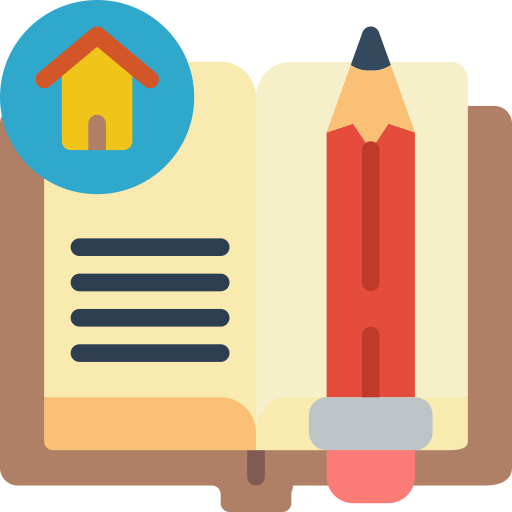 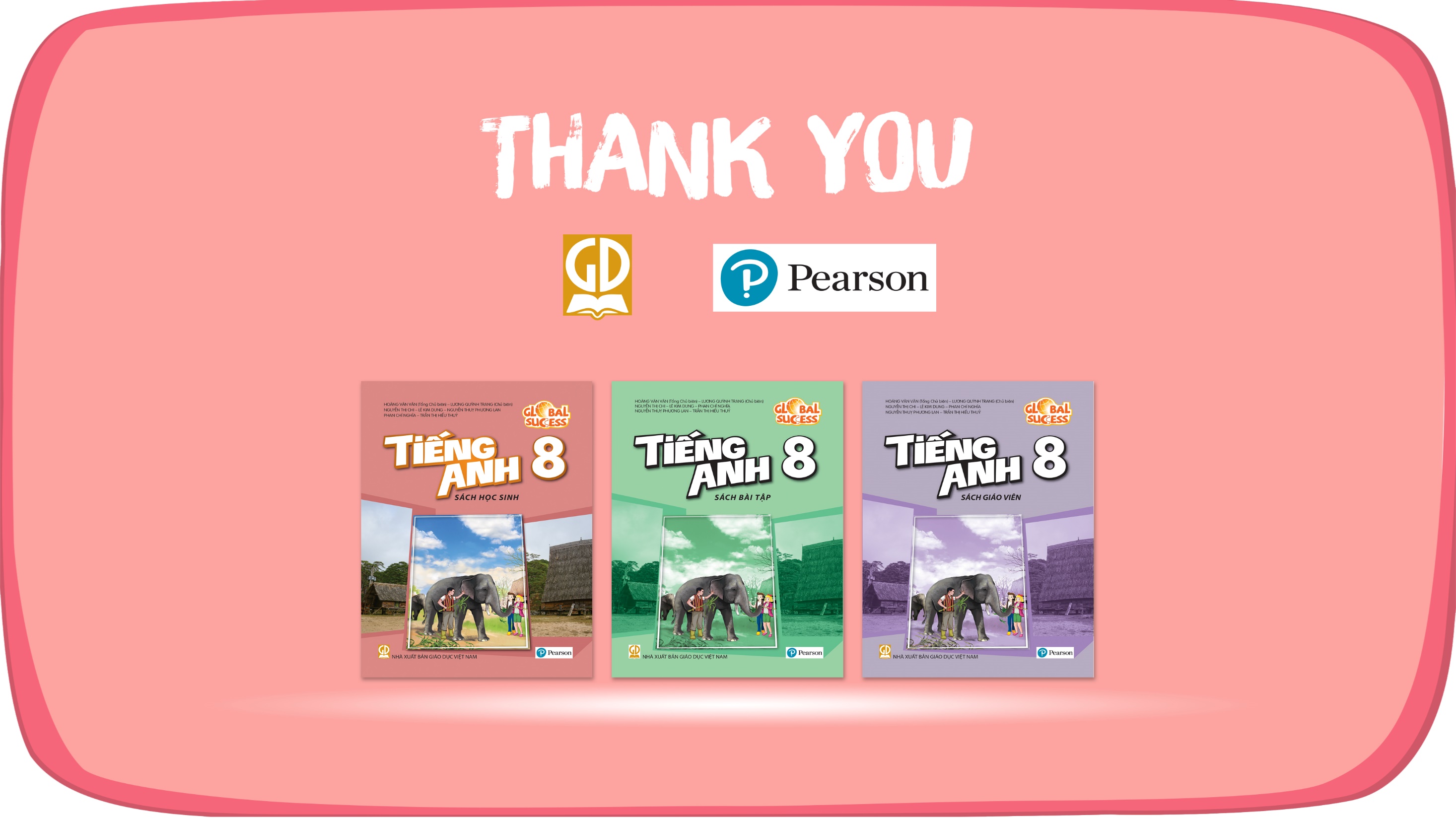 Website: hoclieu.vn
Fanpage: facebook.com/www.tienganhglobalsuccess.vn/